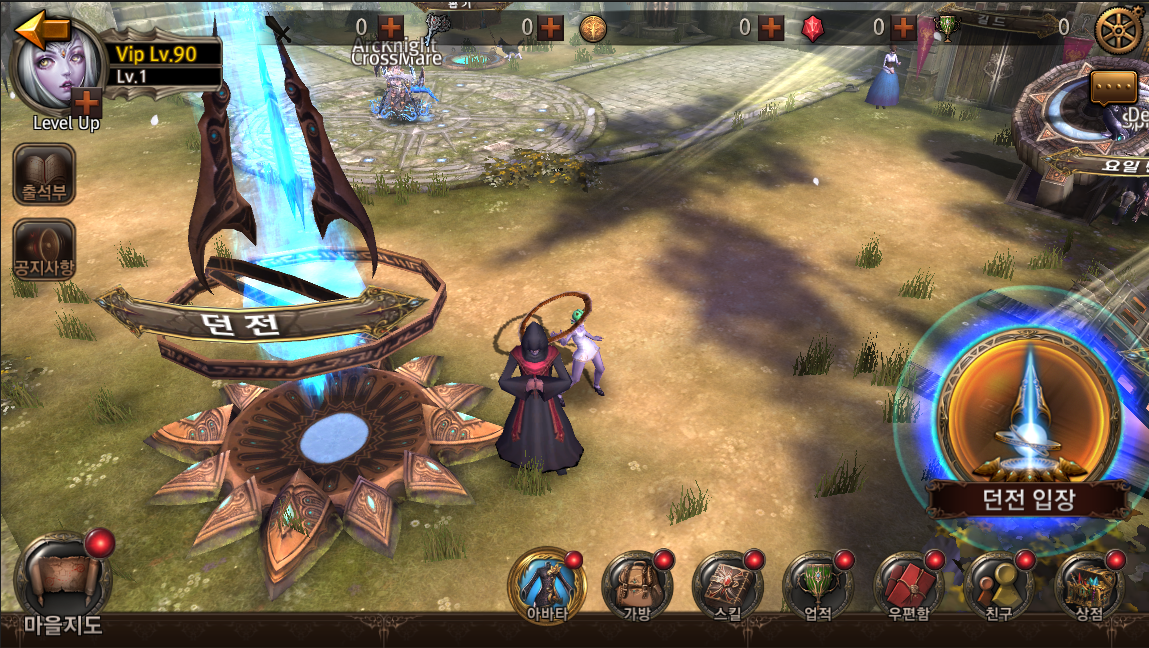 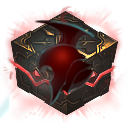 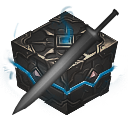 성장패키지
프리미엄
패키지
X
성장 패키지
20만원 상당의 16,000 젬과 각종 소환권까지 레벨 달성에 따라 지급!!
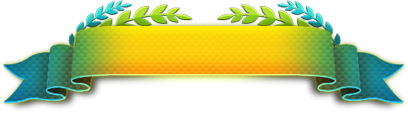 즉시지급
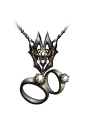 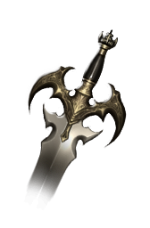 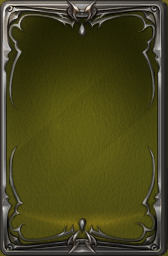 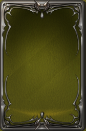 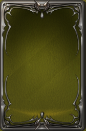 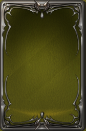 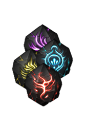 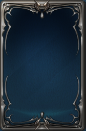 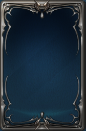 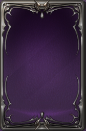 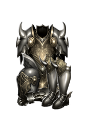 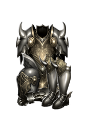 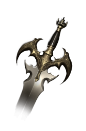 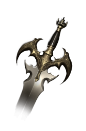 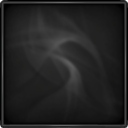 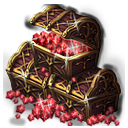 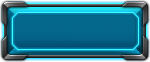 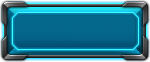 구매하기 \55,000
젬 X 2,000
고급 무기 소환권
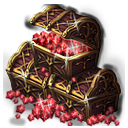 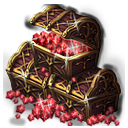 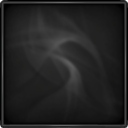 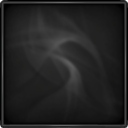 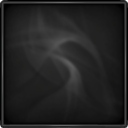 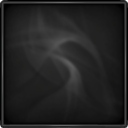 고급
방어구 소환권
희귀
무기 소환권
받기
받기
X 1,000
X 2,500
Lv.5
Lv.5
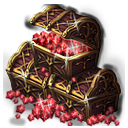 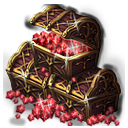 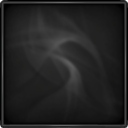 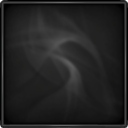 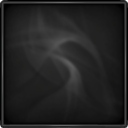 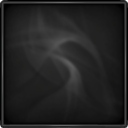 고급
장신구 소환권
희귀
방어구 소환권
받기
받기
X 1,500
X 3,000
Lv.10
Lv.10
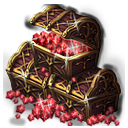 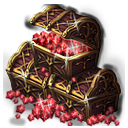 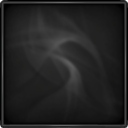 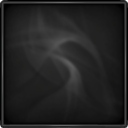 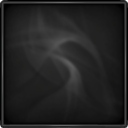 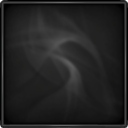 고급
룬스톤 소환권
에픽
무기 소환권
받기
받기
X 2,000
X 4,000
Lv.15
Lv.15
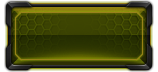 청약철회안내
청약 철회는 구매일로부터 7일 이내 가능합니다.(단 사용시 철회불가)
X
성장 패키지
20만원 상당의 16,000 젬과 각종 소환권까지 레벨 달성에 따라 지급!!
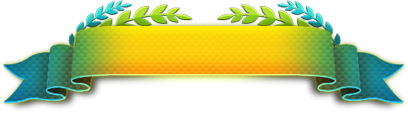 즉시지급
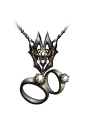 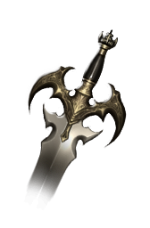 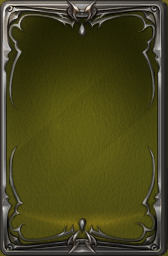 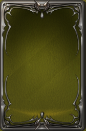 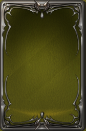 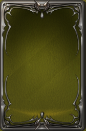 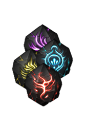 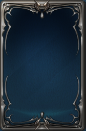 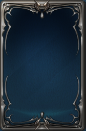 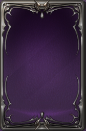 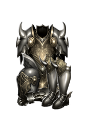 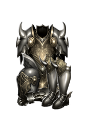 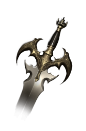 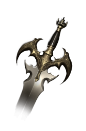 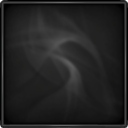 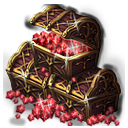 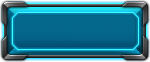 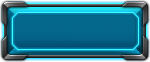 구매하기 \55,000
젬 X 2,000
고급 무기 소환권
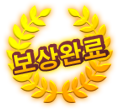 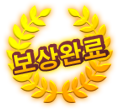 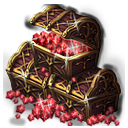 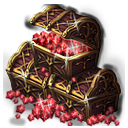 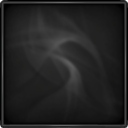 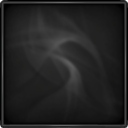 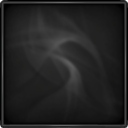 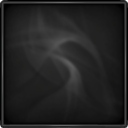 고급
방어구 소환권
희귀
무기 소환권
받기
받기
X 1,000
X 2,500
Lv.5
Lv.5
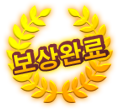 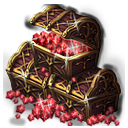 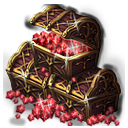 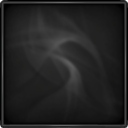 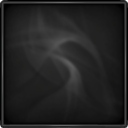 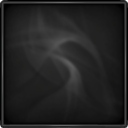 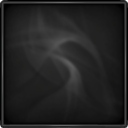 고급
장신구 소환권
희귀
방어구 소환권
받기
받기
X 1,500
X 3,000
Lv.10
Lv.10
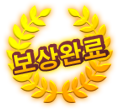 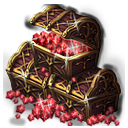 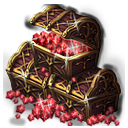 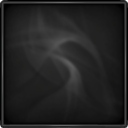 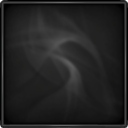 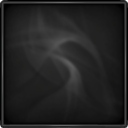 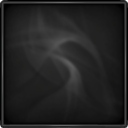 고급
룬스톤 소환권
에픽
무기 소환권
받기
받기
X 2,000
X 4,000
Lv.15
Lv.15
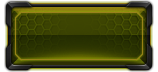 청약철회안내
청약 철회는 구매일로부터 7일 이내 가능합니다.(단 사용시 철회불가)